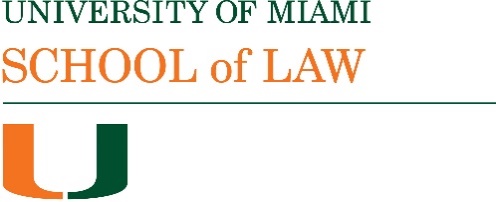 Bradley Business Associations 2020
Corporations: Derivative Litigation: Delaware County Employees v Sanchez and China Agritech
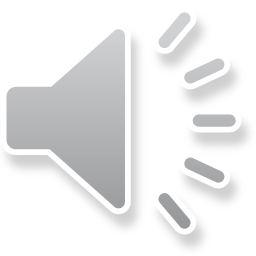 Director independence
Relevant to: directors’ conflicting interest transactions; controlling stockholder transactions (Kahn v MF&W); the demand requirement; SLCs.
In Delaware the evaluation of director independence is flexible, and focuses on the facts of the relationship.
What particularized allegations in a complaint or other pleading support the argument that the directors were not independent?
And, in order to avert the possibility of litigation, how do you ensure independence?
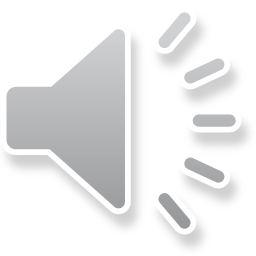 Delaware County Employees v Sanchez (Delaware 2015)(en banc)
Leo Strine authored the judgment. The litigation grew out of a complicated transaction in which it was alleged that there was a transfer of value from the Sanchez public company (an entity with outside investors) to an entity wholly owned by the Sanchez family (Sanchez LLC).
On the demand excusal question, the parties agreed 2 of the 5 directors were not independent.
As to a 3rd director, Alan Jackson, the question was whether the plaintiffs had pled particularized facts raising a pleading stage doubt about his independence.
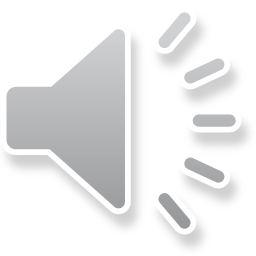 Sanchez: allegations about Alan Jackson
The complaint stated that Jackson was a close friend of the Chairman for more than 5 decades and pled facts supporting an inference that Jackson’s wealth was largely attributable to business interests over which Chairman Sanchez had substantial influence.
Jackson had a full time job with an insurance company that did business for the Sanchez Public Company and was a subsidiary of a company in which Sanchez was the largest stockholder and a director and where Sanchez was not considered independent under Nasdaq rules. Jackson’s brother worked at the insurance company and Jackson’s earnings as a Sanchez director were 30-40% of his income for 2012.
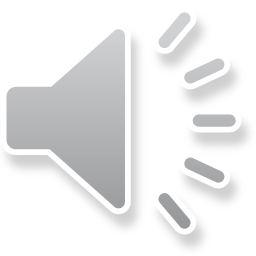 Sanchez: the court’s assessment of the allegations
The review by the Delaware Supreme Court is de novo. All pled facts must be considered in their full context and the court should draw all inferences in favor of the plaintiff.
Close friendship. There was a close friendship. It was not the sort of thin social circle friendship in Beam v Stewart.(cf. Strine in Marchand v Barnhill). The friendship here was a deeper human friendship, a close friendship for half a century, that might compromise a director’s independence (“close friendships of that duration are likely considered precious by many people and are rare.”)
Economic relations. The facts alleged buttress the contention they are confidantes and that there is a reasonable doubt Jackson can act impartially in a matter of economic importance to Sanchez personally.
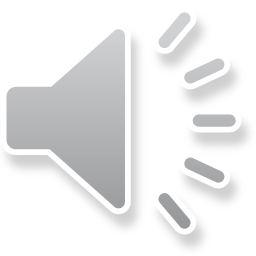 Questions: is this a close case?
The CB points out the Chancery Court and the Supreme Court disagreed on this case.
The Delaware Supreme Court says it agrees with the Chancery Court that it is a close case. Do they mean this, or is this just a recognition that they often defer to the Chancery Court? 
Some reactions to the case noted that it was a rare or unusual case where the Supreme Court overruled the Chancery Court.
Note that this is yet another case where the court declines to set out a bright line rule. This issue of independence is a fuzzy legal concept. The fuzziness of the concept makes compliance harder.
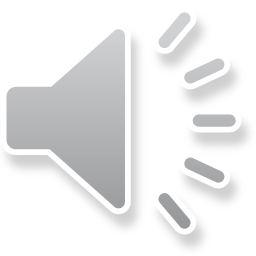 In Re China Agritech Derivative Litigation (Del. Ch. 2013)
China Agritech accessed the US securities markets through a reverse merger with an inactive corporation that retained a Nasdaq listing. It did not take the usual steps to acquire a listing. Later the company had problems with compliance with financial disclosure requirements and was delisted.
The shareholder derivative suit complained of (1) China Agritech’s purchase of stock from a company owned by defendants Chang, the CEO and Teng, a founder and director; (2) suspected misuse of $23m; (3) mismanagement leading to terminations of 2 outside auditing firms and resignations of 6 outside directors and 2 senior officers; (4) failure to make federal securities filings; and (5) the delisting.
Defendants argued the claims should be dismissed based on exculpation, but the plaintiffs alleged breaches of the duty of loyalty and a lack of good faith.
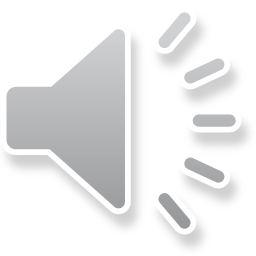 In Re China Agritech: demand
VC Laster says that demand excusal generally focuses on whether the board was independent and disinterested and whether there is a reasonable doubt as to whether the underlying transaction was the product of sound business judgment (either lack of independence or lack of BJR would excuse demand).
This test does not work well where: (1) a majority of the board has been replaced; (2) the subject of the derivative suit is not a decision of the board; or (3) the challenged decision is by a board of a different corporation. 
In these cases the question is whether at the time the complaint is filed there is a reasonable doubt as to whether the board could properly exercise independent and disinterested business judgment in responding to a demand: “A director cannot consider a litigation demand under Rales if the director is interested in the alleged wrongdoing, not independent, or would face a “substantial likelihood” of liability.”
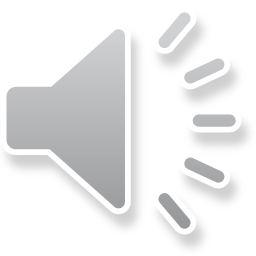 In Re China Agritech: demand on these facts
There were some issues relating to decisions of the board, including relating to transactions (the Yinglong transaction, terminations of outside auditors, and the special committee’s decision not to take action). 5 of 7 members of the demand board were directors at the time, so demand is excused for futility.
As to the oversight claim: “Taken together, the factual allegations of the complaint support a reasonable inference that the members of the audit committee acted in bad faith in the sense that they consciously disregarded their duties. Unlike the parade of hastily filed Caremark complaints that Delaware courts have dismissed, and like those rare Caremark complaints that prior decisions have found adequate, the complaint supports these allegations with references to books and records obtained using section 220, and with inferences that this court can reasonably draw from the absence of books and records that the company could be expected to produce. “ (see p. 407)
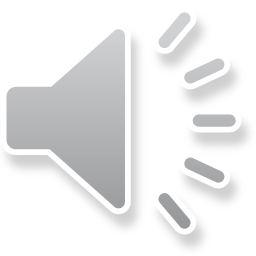 Demand on the facts, continued
Because of their service on the audit committee, Dai, Bennett, and H. Zhang face a substantial risk of liability for knowingly disregarding their duty of oversight.
Dai’s daughter was Vice President of finance from May 1, 2009 until November 19, 2010, and head of the internal audit department after that: “Close family relationships, like the parent-child relationship, create a reasonable doubt as to the independence of a director.”
Dai also cannot consider a demand that would place Chang or Teng at risk because his daughter's primary employment depends on the good wishes of the company's controlling stockholders.
Chang could not validly consider a demand because he would face a substantial risk of liability.
These 4 are a majority of the board.
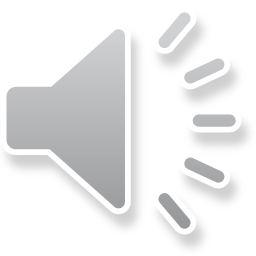 Comments
The case was settled for $3.25m after mediation with VC Lamb. The defendants denied the allegations but said they settled to limit inconvenience and the expense of litigation and allow the business to continue. The plaintiffs said they believed they were right but litigation was expensive and inconvenient. 
Q1 on p 408 asks whether there is reason to be skeptical of the sources of the plaintiffs’ allegations such as the McGee report (i.e. a “report” published by a person who is selling the stock short, and who will profit if the stock declines in price as it may do if shareholders read and believe the report and decide to sell their shares too). 
Finding good sources of information is likely to be difficult as internal records are unlikely to be useful in a situation like that of China Agritech where part of the problem is that the company hasn’t filed required disclosures (the SEC revoked registration of the securities in 2012). And the factories China Agritech claims to operate are in China, so it would not be easy for a shareholder based in the US to verify the information..
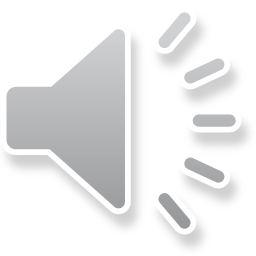